Theory of Market Supply
Steven Suranovic
George Washington University
Theory of Supply
Mechanics of the supply function
Shifts vs movements along the curve
Derived from the assumptions of perfect competition
Many firms taking prices as given because they are each too small to affect the market price
Homogeneous good, perfect info, no deception, profit-max firms, standard cost functions
No supply function in monopoly or oligopoly
Because these firms don’t take market price as given; they set the market price
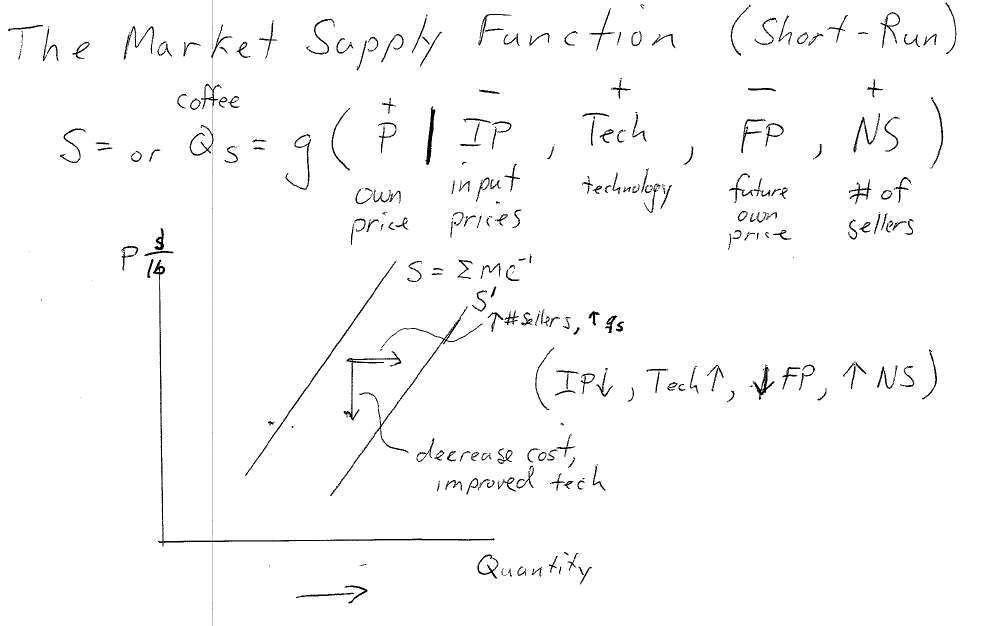 The Market Supply Function – Short-Run
A Supply Function
General Function 

Specific Linear Function
Ceteris Paribus (Everything else constant) ‐ Let
IP = 10
Let the “5” incorporate everything else.   
Then QS    =    +P ‐ (1/2)*10 + 5   =    P – 5 + 5    =   P + 0

QS = P
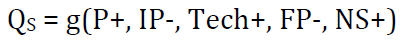 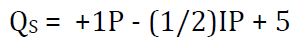 A Supply Function
Using this supply function:   QS = P
Create a Supply Schedule






Recall: QD = 40 - P
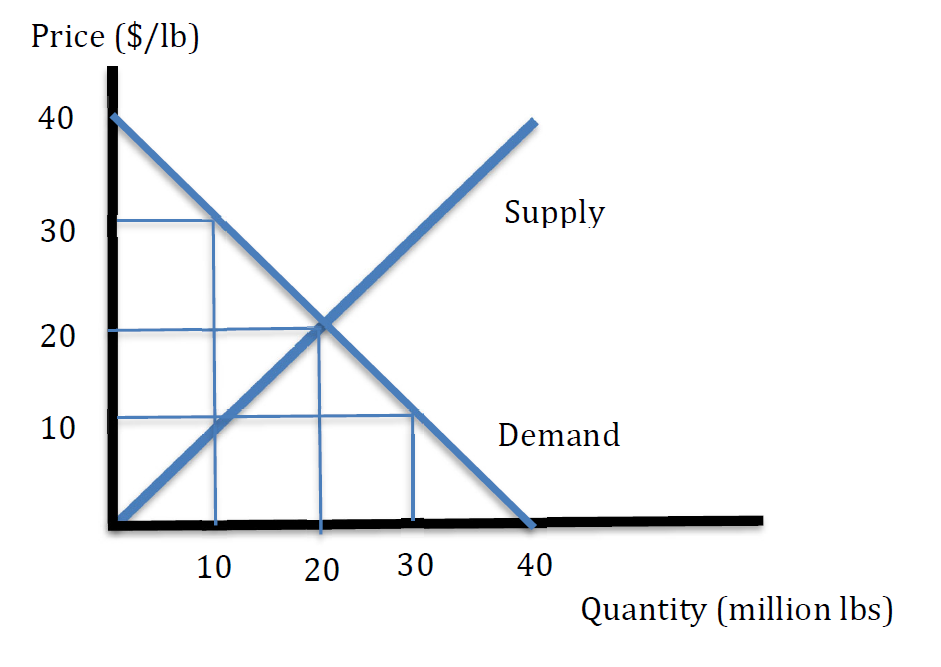 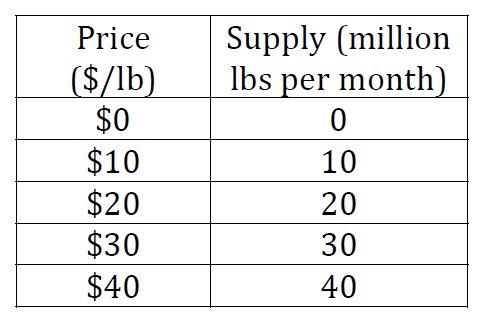 Shifting the Supply Function
Suppose Other determinants change (5 ‐> 10) – 
e.g. Tech increases; or # of firms rises
ceteris paribus (IP remains fixed at 10)

New Supply Function:    QS = +P – (1/2)IP  +  10  
                                            QS = P + 5
Shifting the Supply Function
Using this supply function:   QS = P + 5
Create a Supply Schedule






Supply shifts right
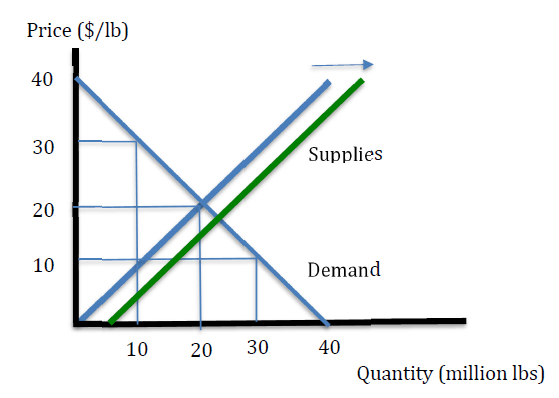 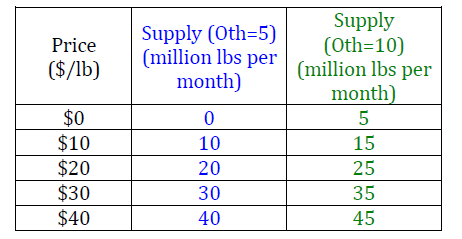 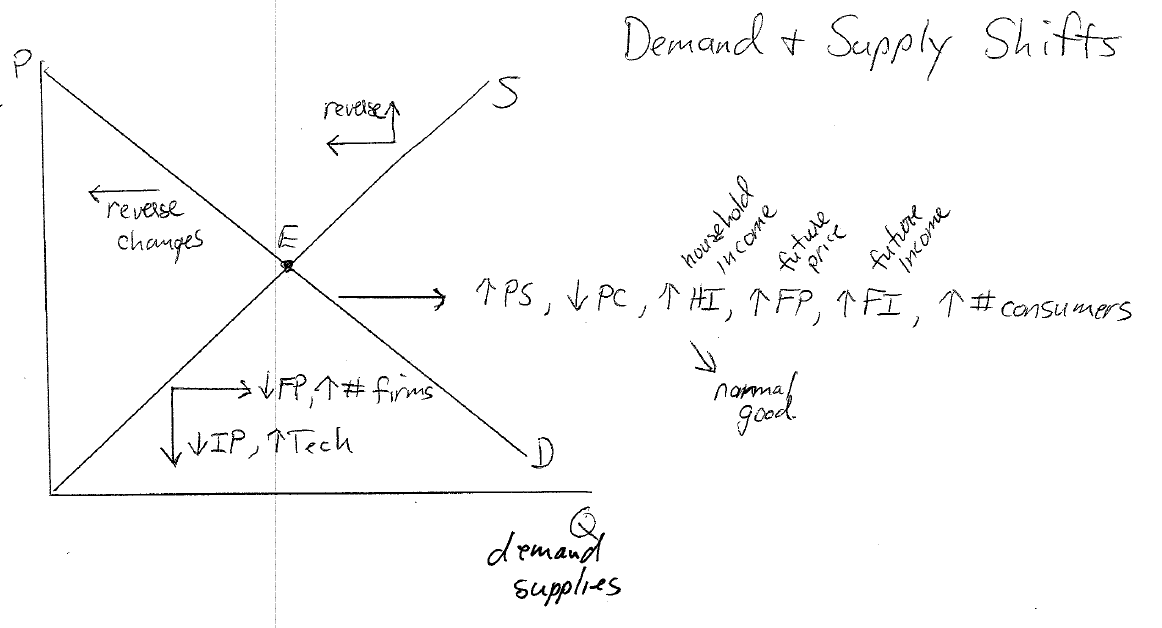 Market Equilibrium
A market equilibrium is the particular price and quantity traded that the market will settle towards
The profit-max and utility-max behavior is what causes the tendency to move to an equilibrium 
“Equilibrium stories”  explain the adjustment process to an equilibrium
There are two versions: 
1) what if the price is too low
2) what if the price is too high
Equilibrium Story:  Price too Low
Suppose the price P = PL = 10
@PL  QD = 40 – 10 = 30
@PL   QS = 10
Excess demand = 30 – 10 = 20
 Auctioneer raises price because desires to trade are not equal ..  Too much demand. Inventories fall.
As price rises, demand falls and supply rises until P = 20
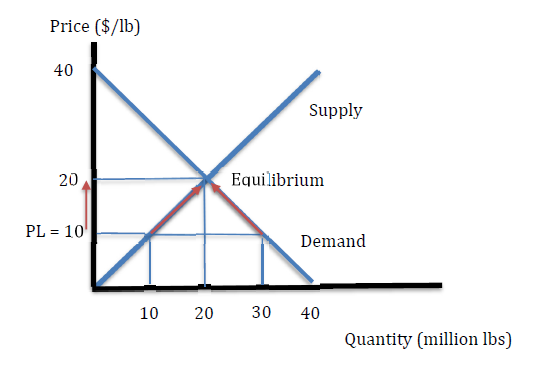 Equilibrium Story:  Price too High
Suppose the price P = PL = 30
@PL  QD = 40 – 30 = 10
@PL   QS = 30
Excess supply = 30 – 10 = 20
 Auctioneer lowers price because desires to trade are not equal ..  Too much supply and buildup of inventory
As price falls, demand rises and supply falls until P = 20
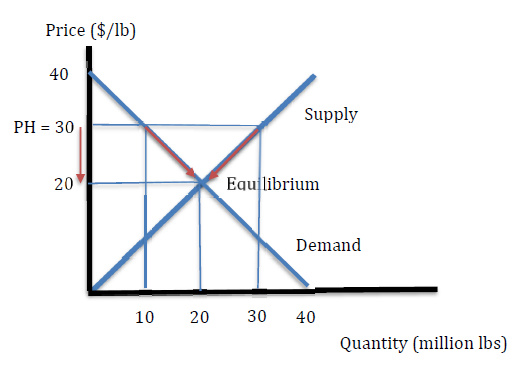 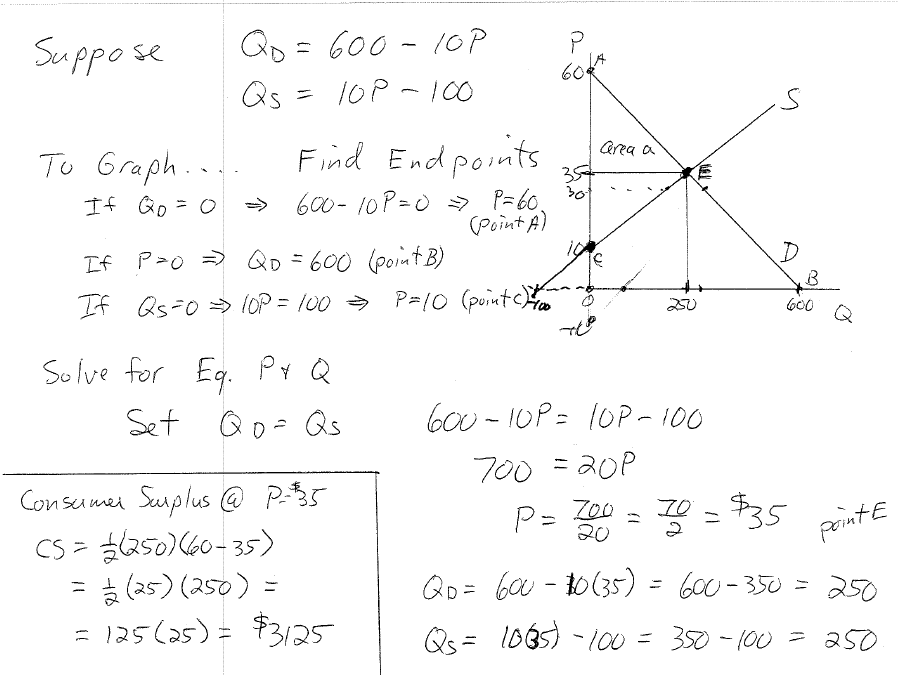 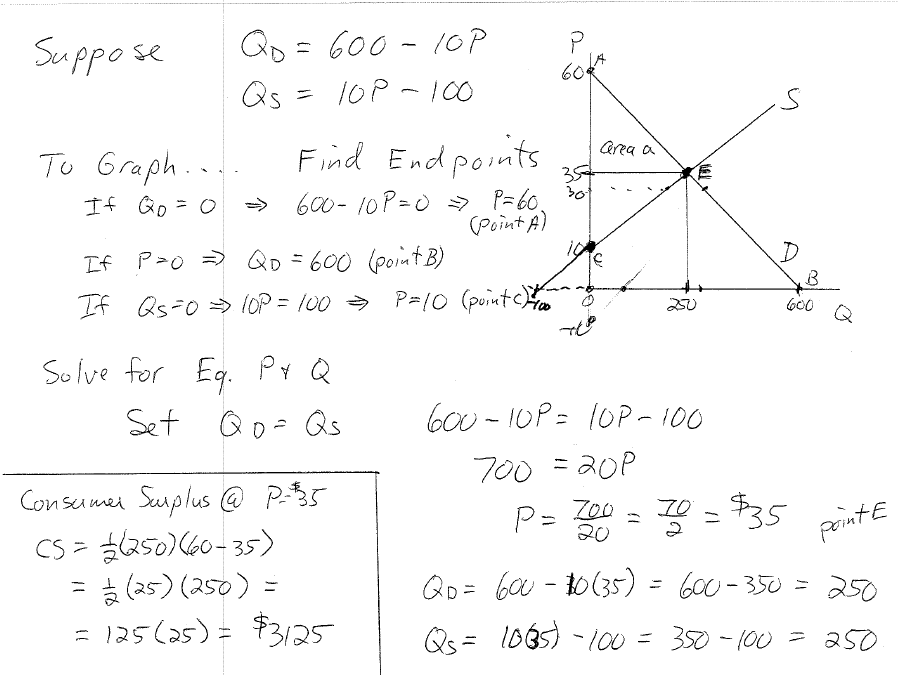 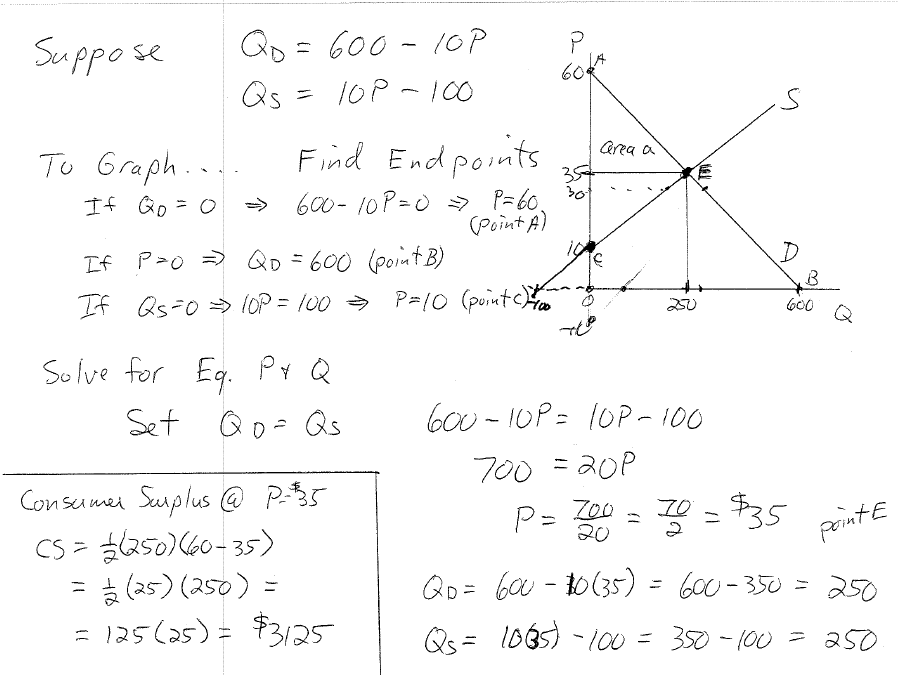 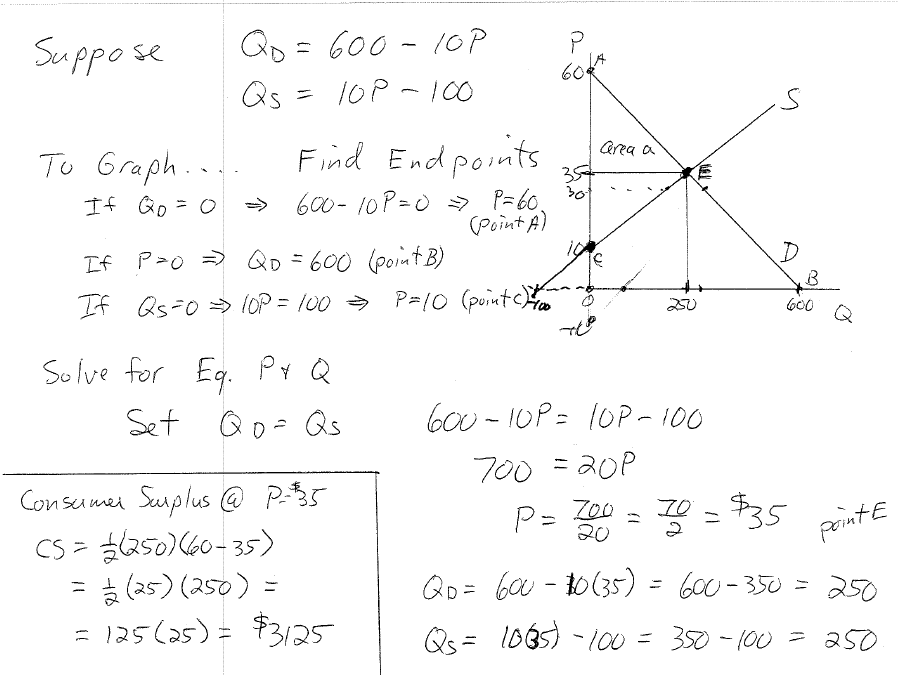